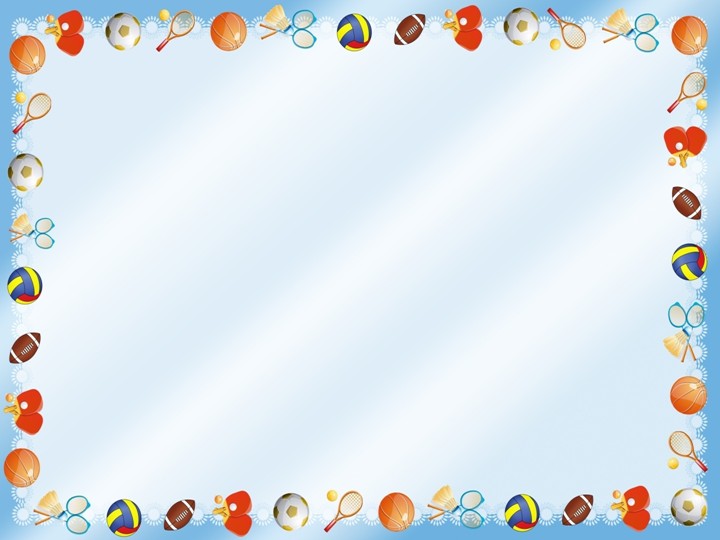 ОГБУ «Реабилитационный центр для детей и подростков с ограниченными возможностями имени В.З. Гетманского»
ИНТЕАКТИВНЫЙ ТРЕНАЖЁР
 ПО ЧТЕНИЮ 
ВЕСЁЛЫЙ ЗООПАРК
Автор: Кулясова Светлана Николаевна,
социальный педагог
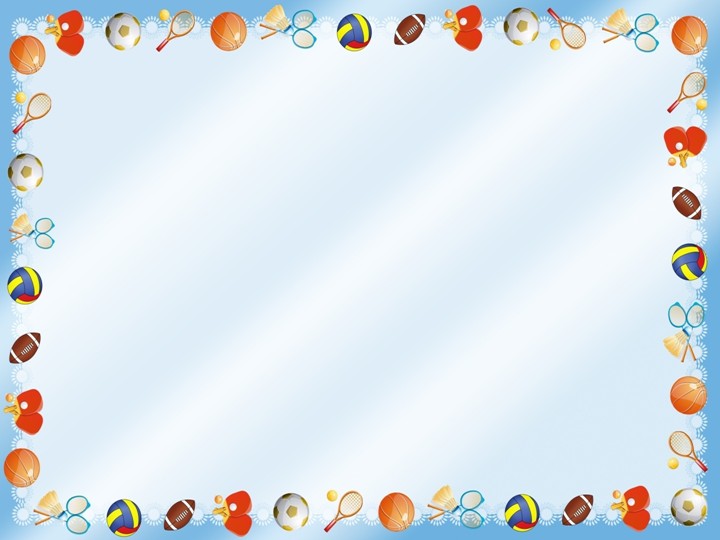 носорог
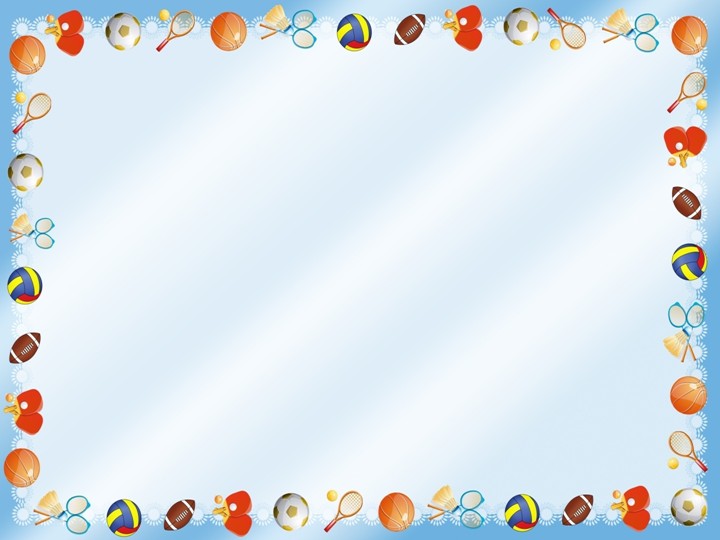 носорог
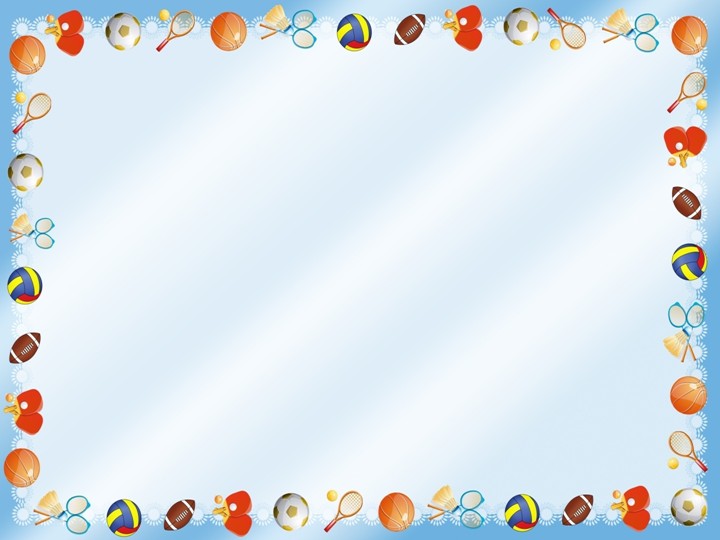 крокодил
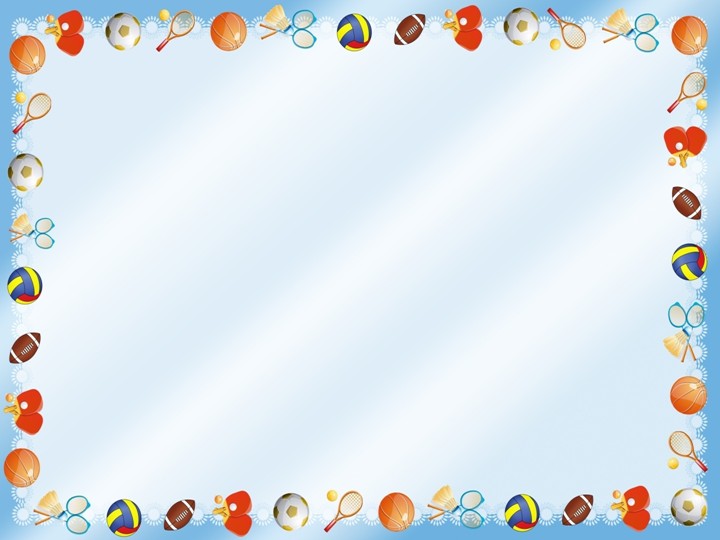 крокодил
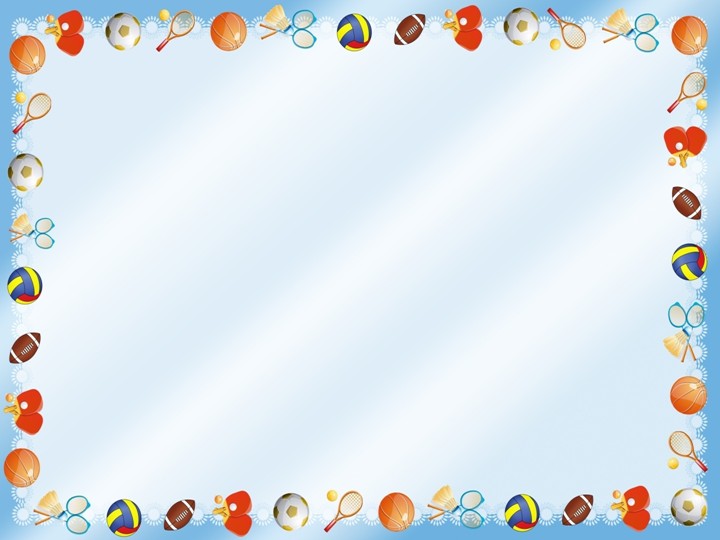 корова
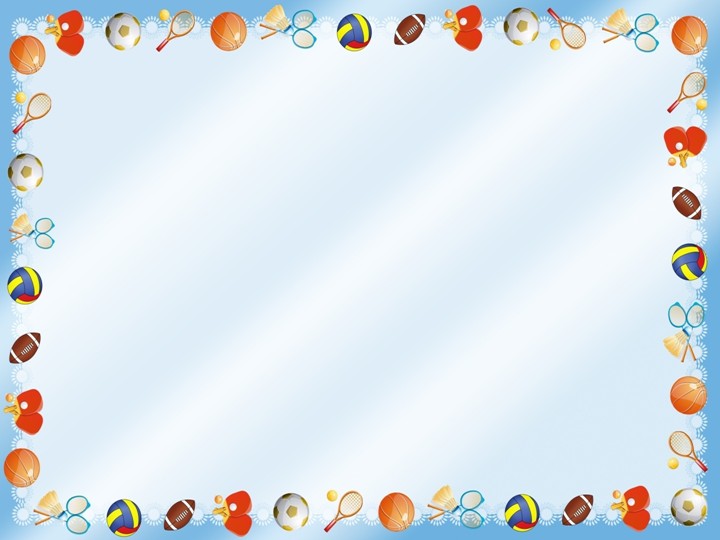 корова
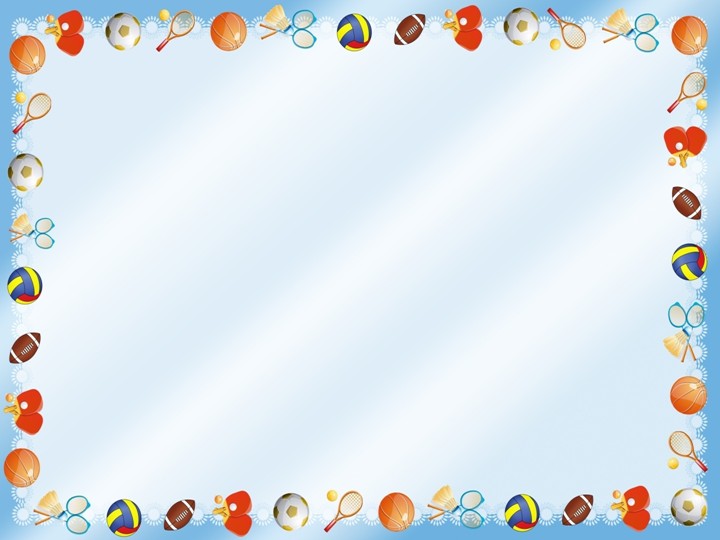 верблюд
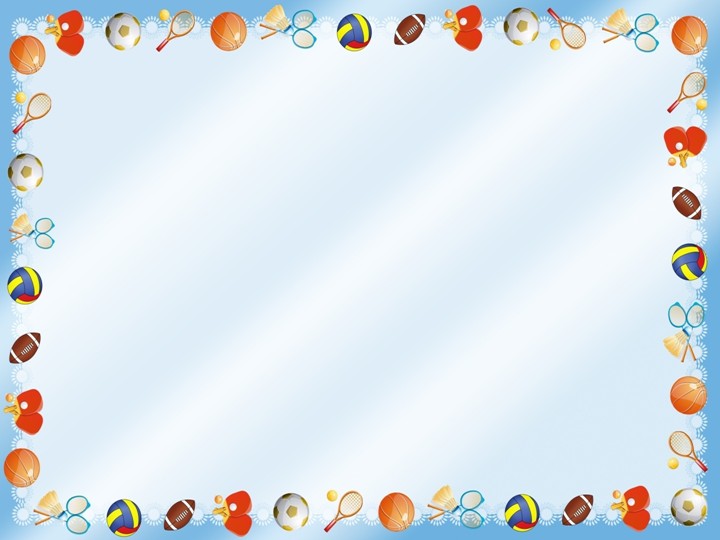 верблюд
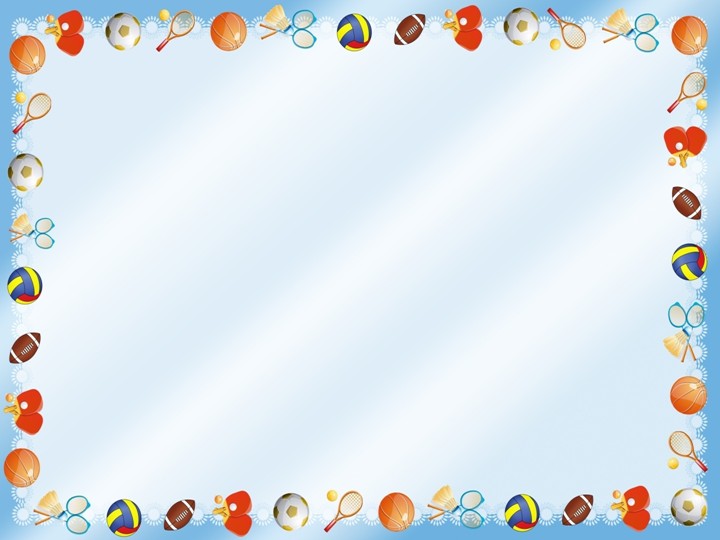 бегемот
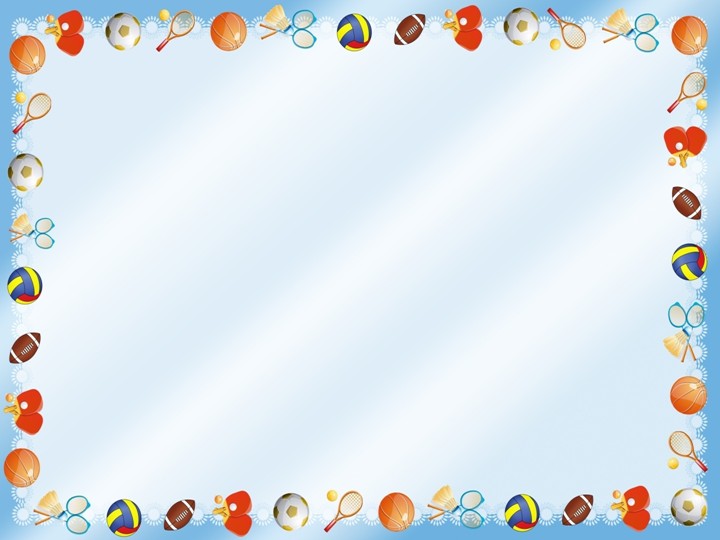 бегемот
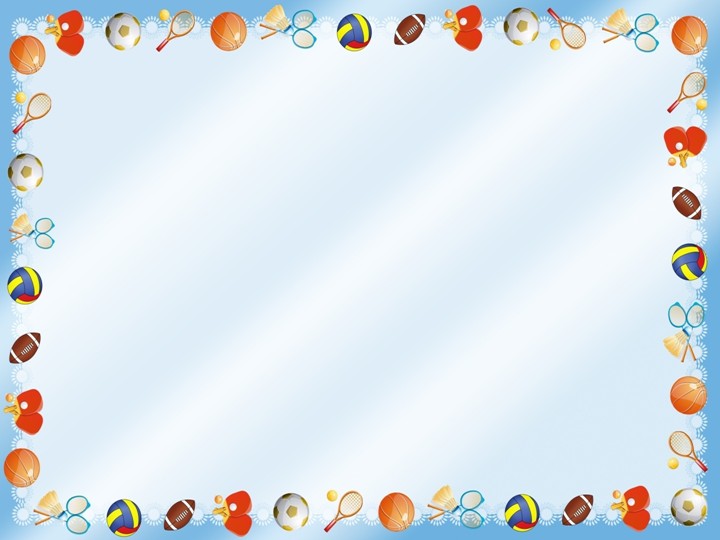 цыплёнок
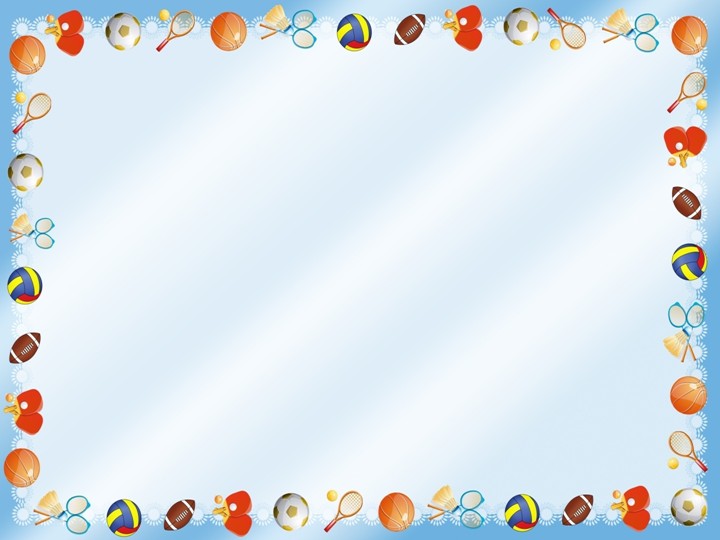 цыплёнок
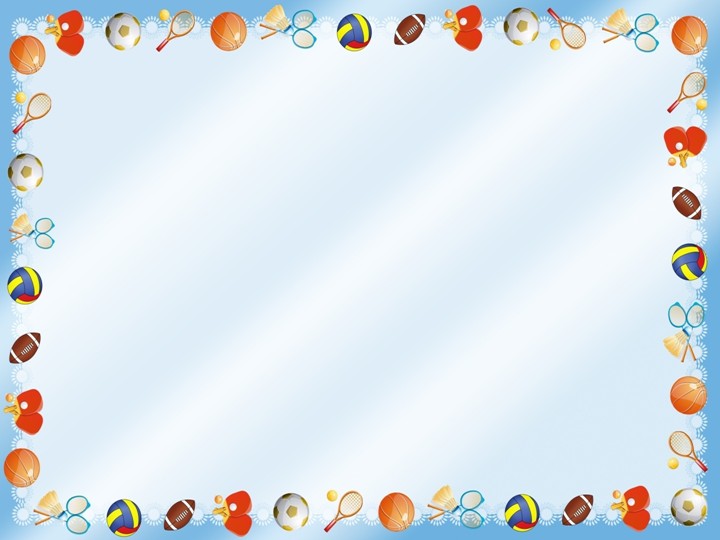 котёнок
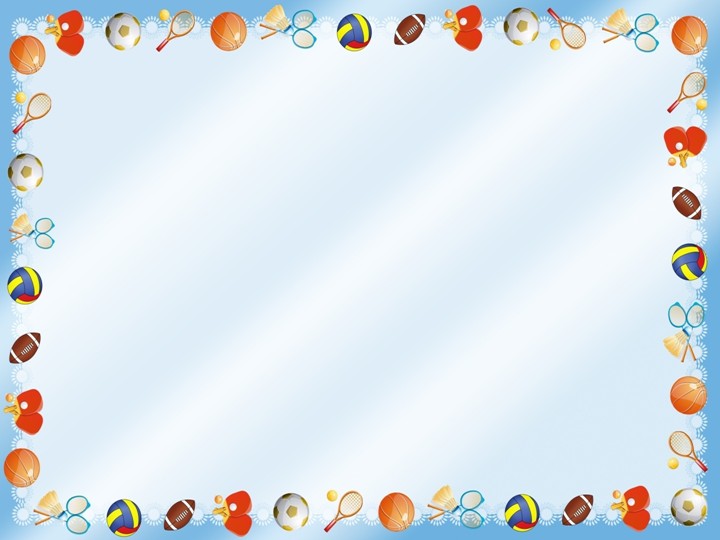 котёнок
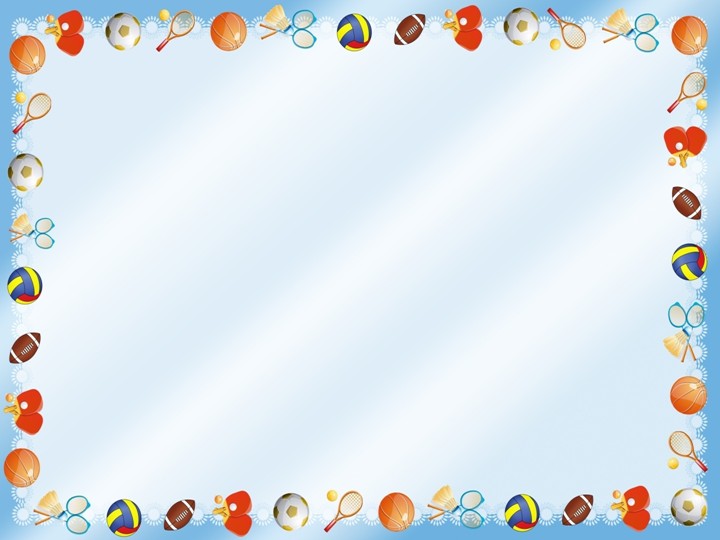 жеребёнок
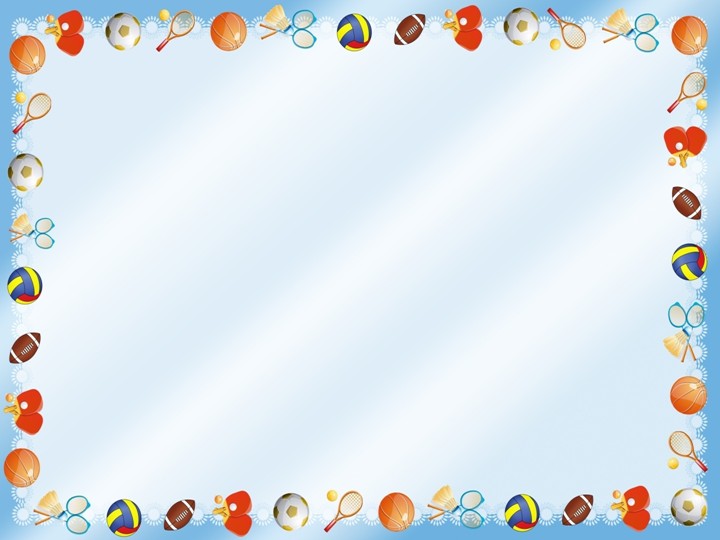 жеребёнок
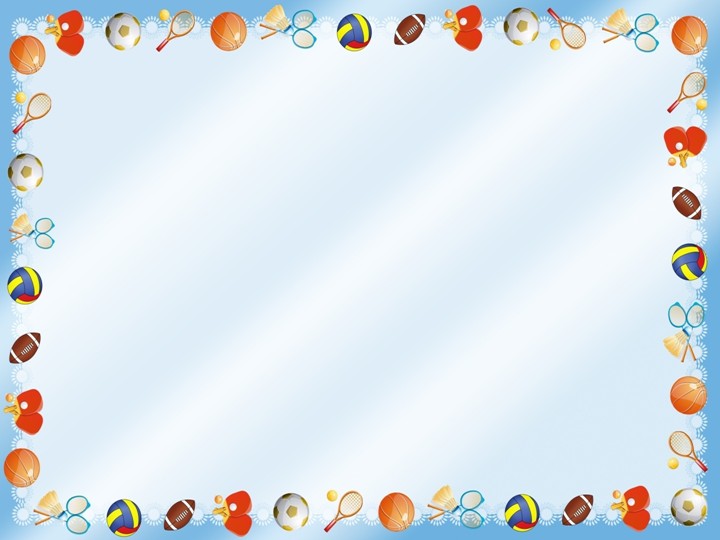 обезьяна
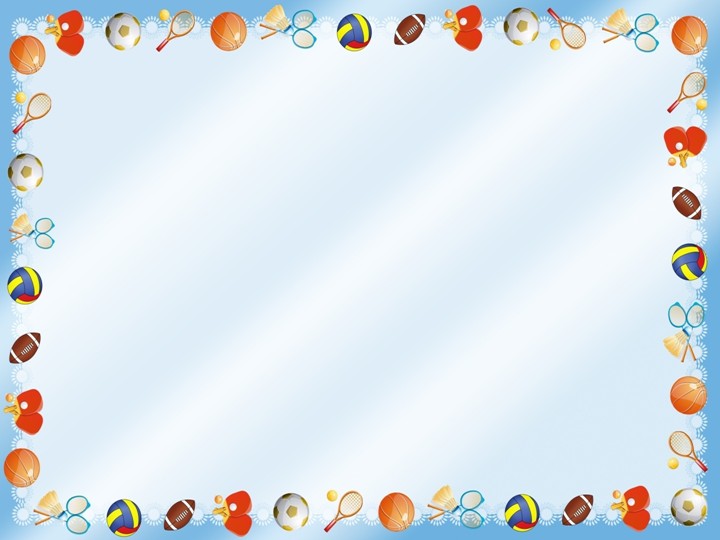 обезьяна
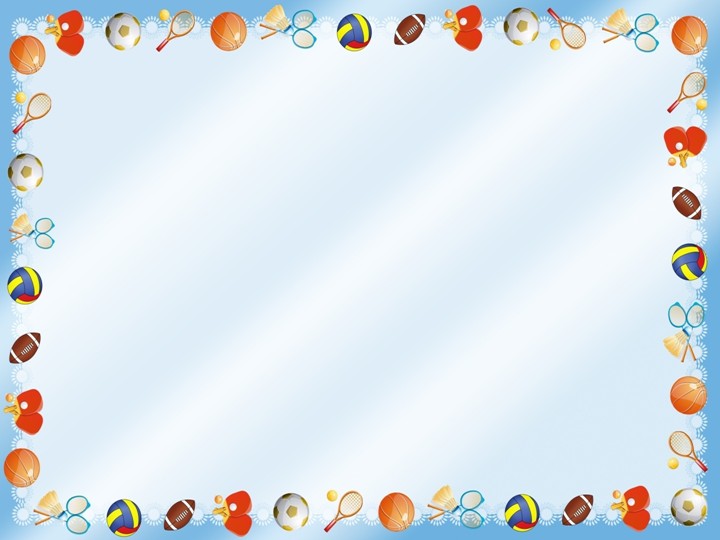 поросёнок
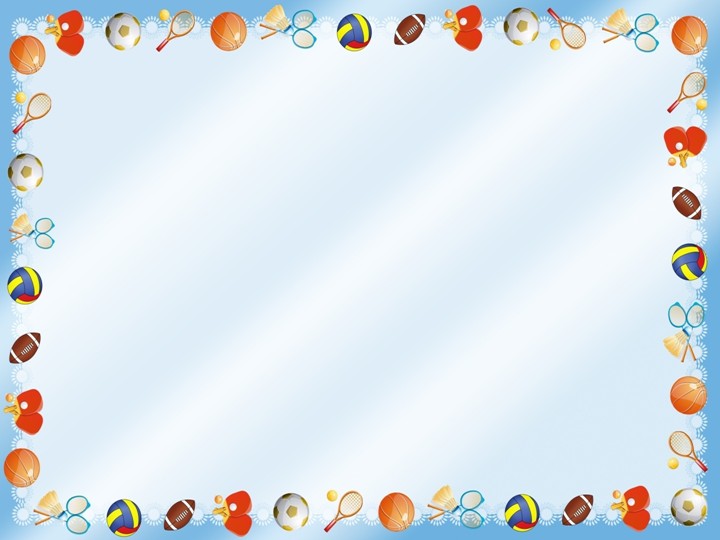 поросёнок
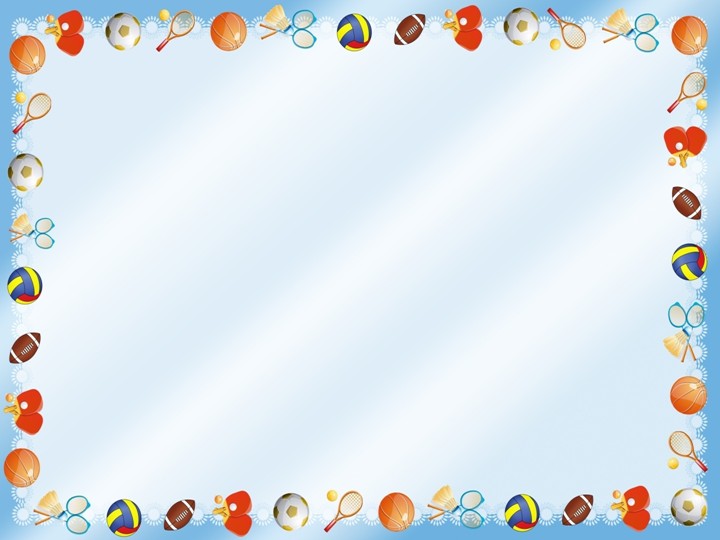 слонёнок
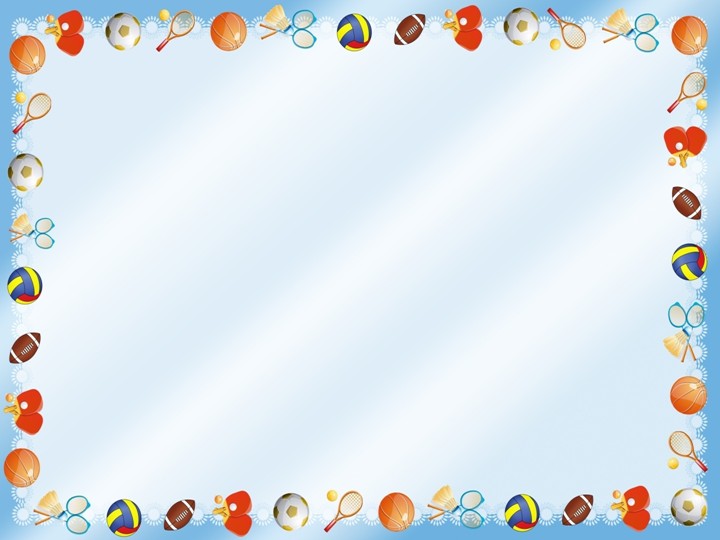 слонёнок
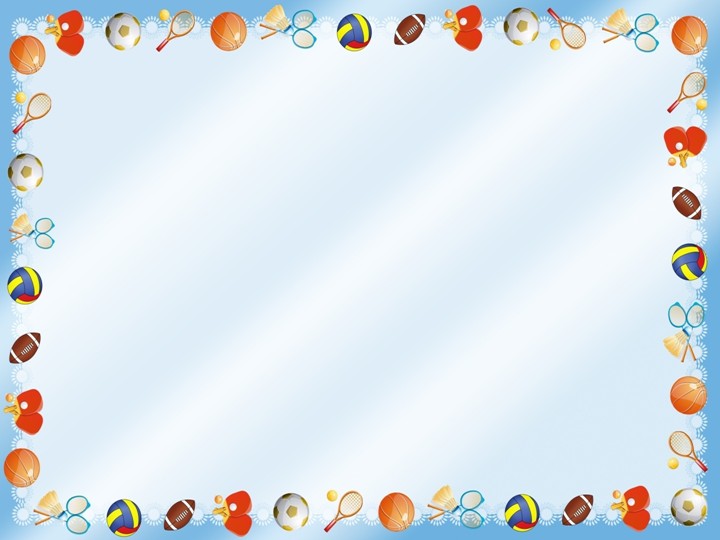 лиса
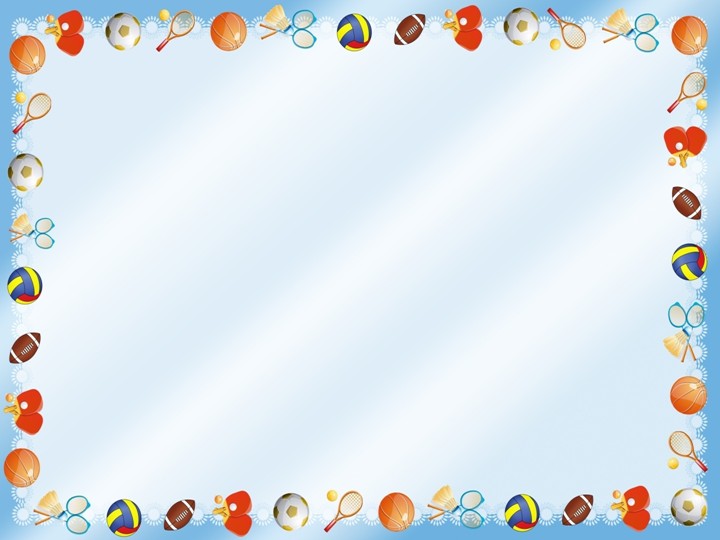 лиса
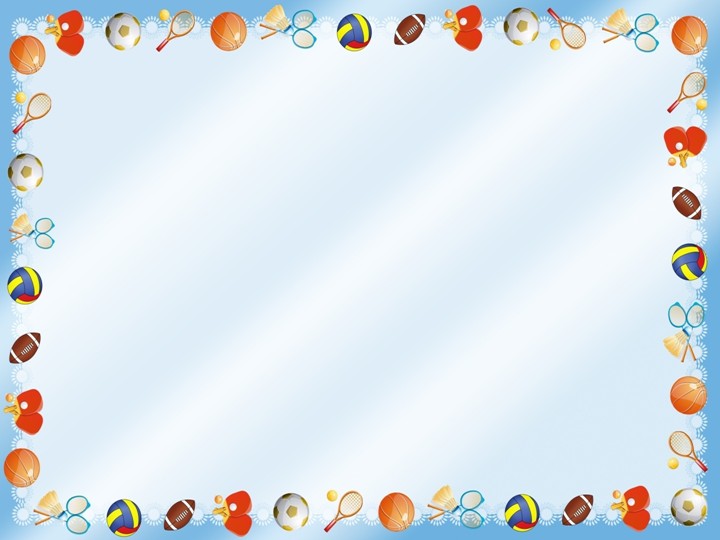 щенок
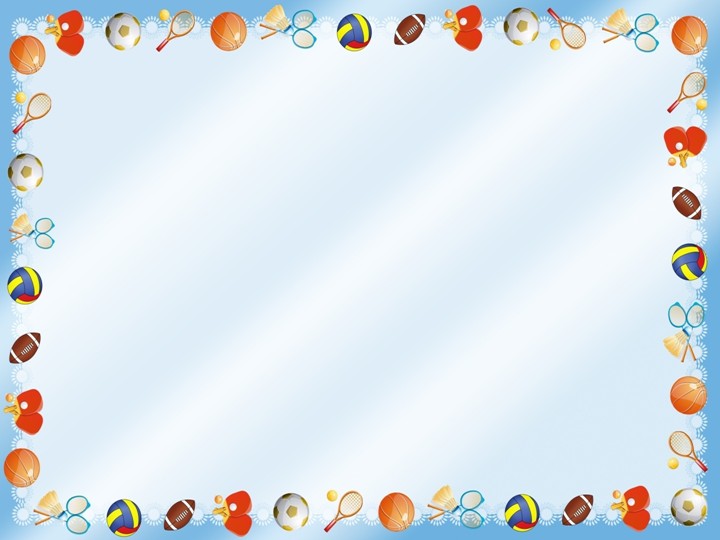 щенок
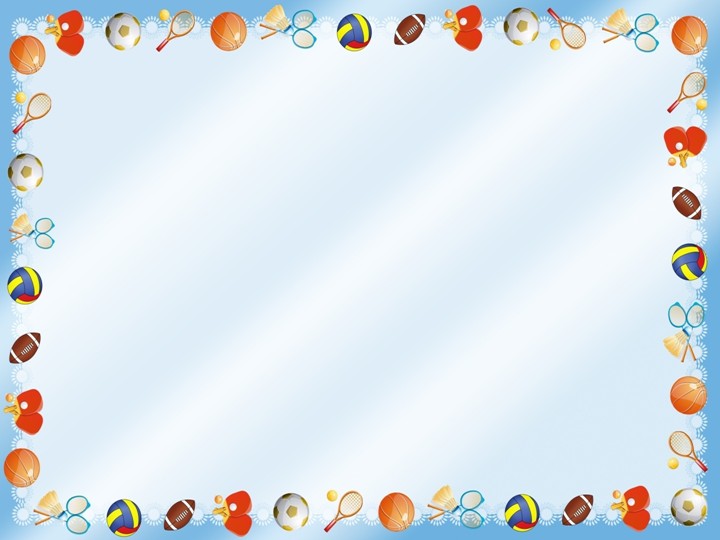 медведь
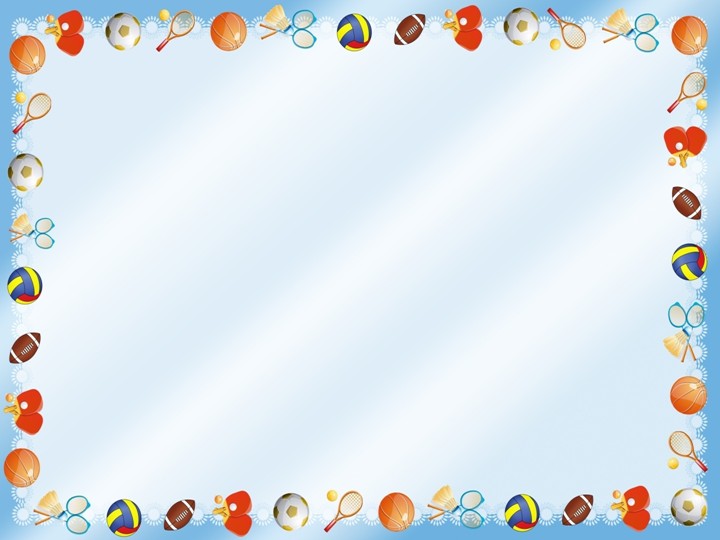 медведь
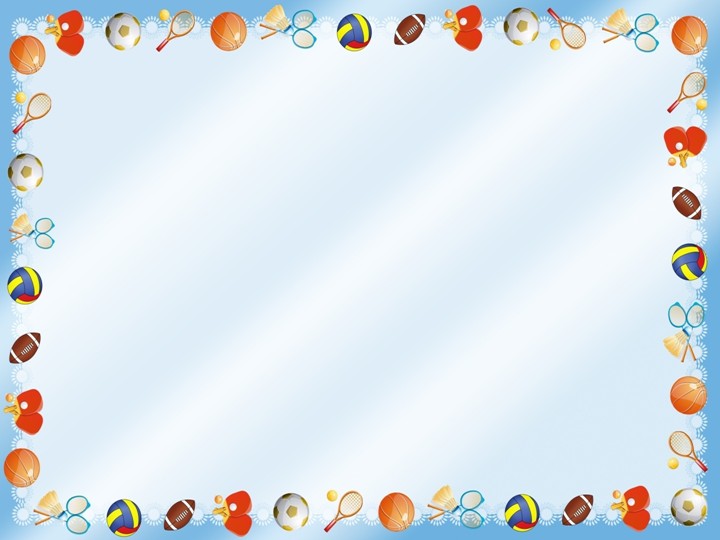 черепаха
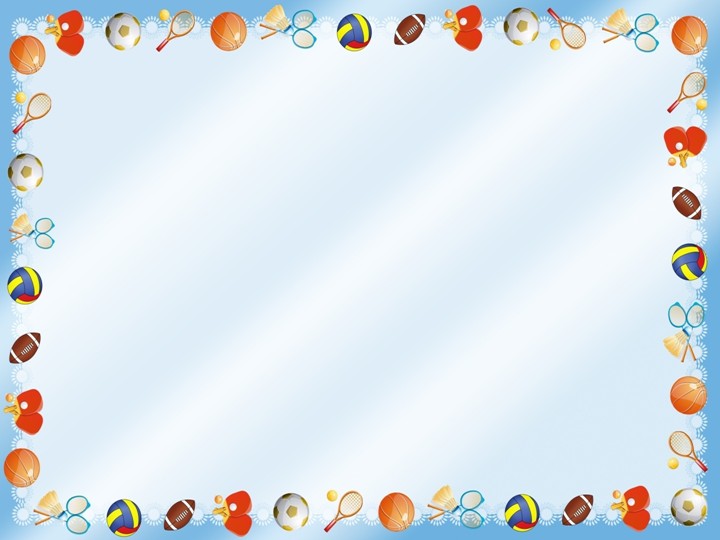 черепаха
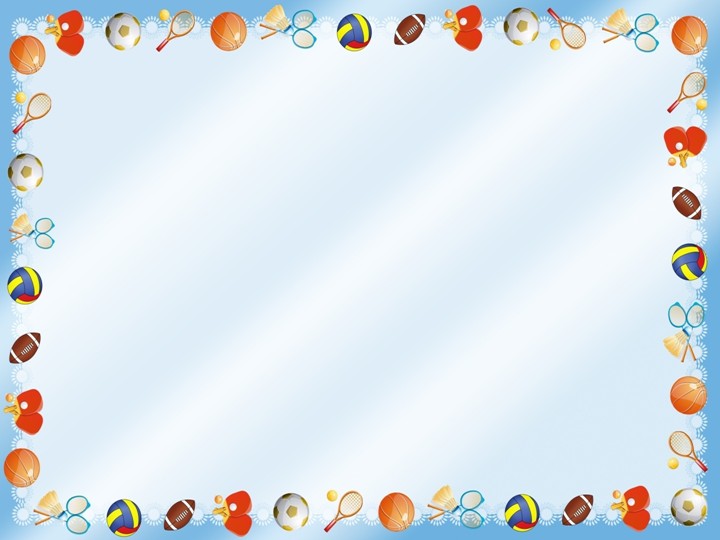 белка
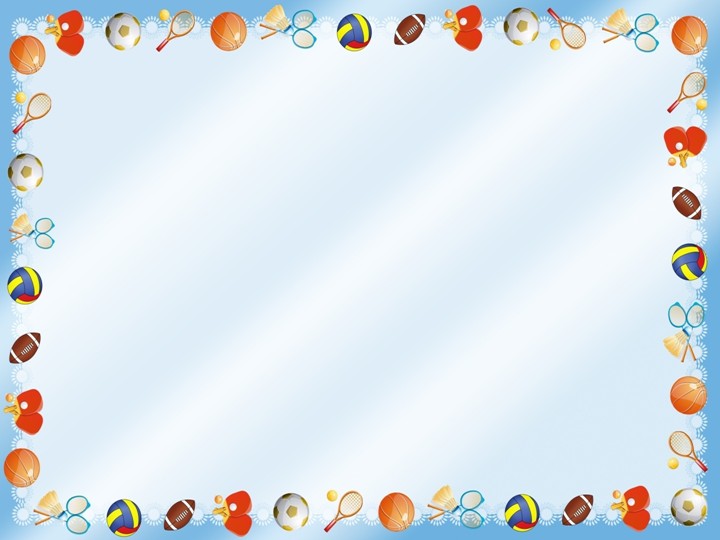 белка
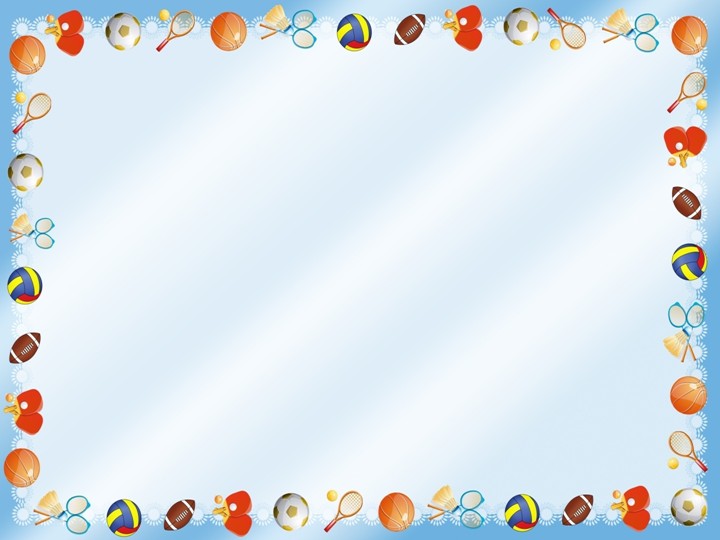 жираф
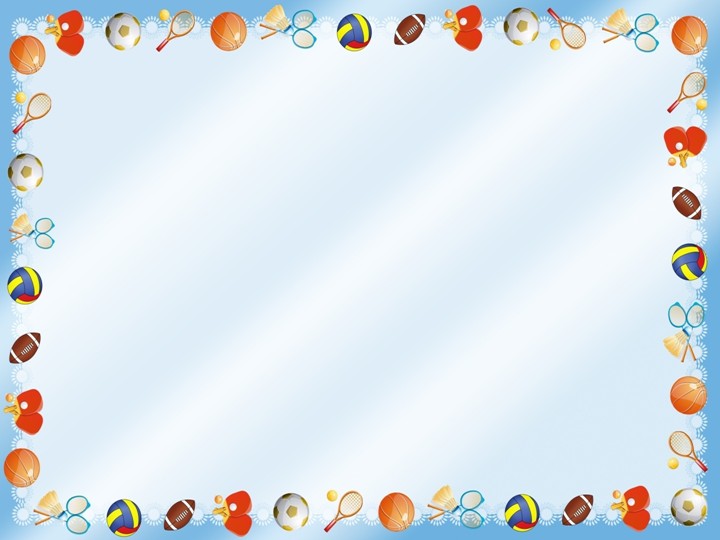 жираф
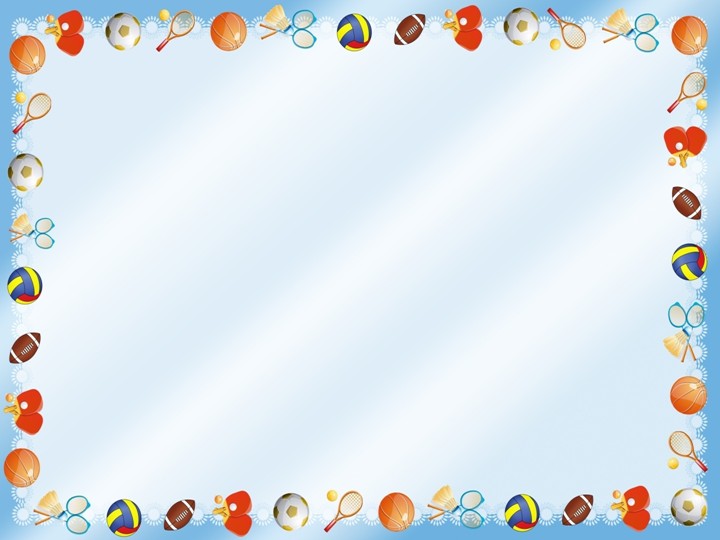 курица
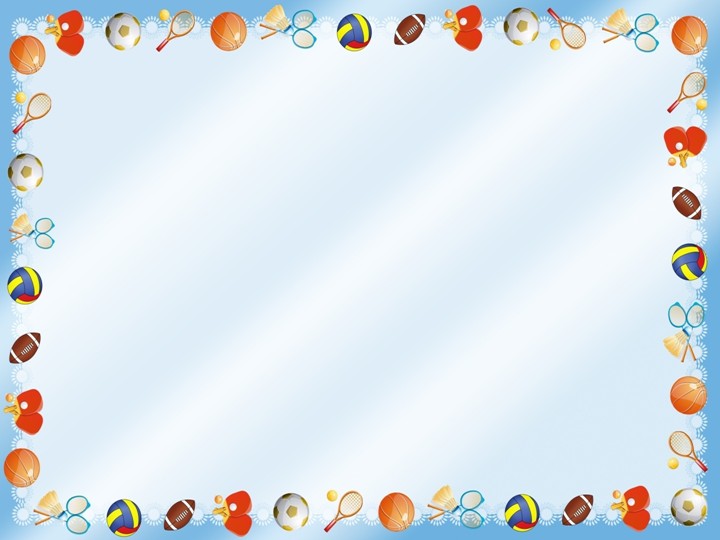 курица
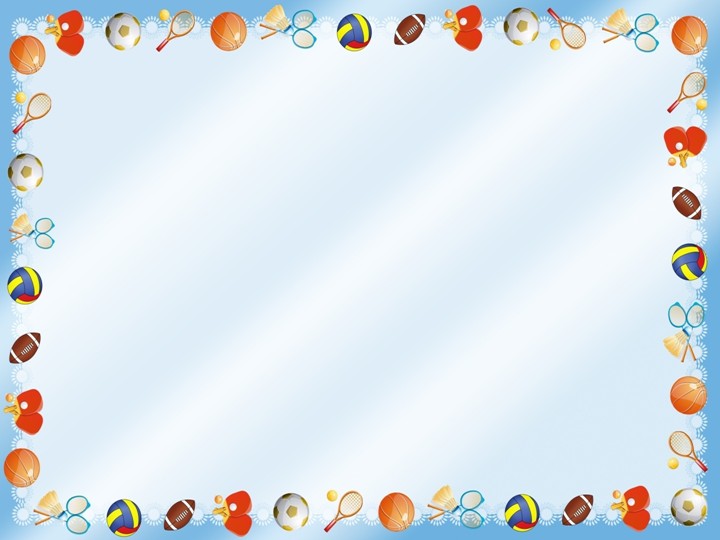 ящерица
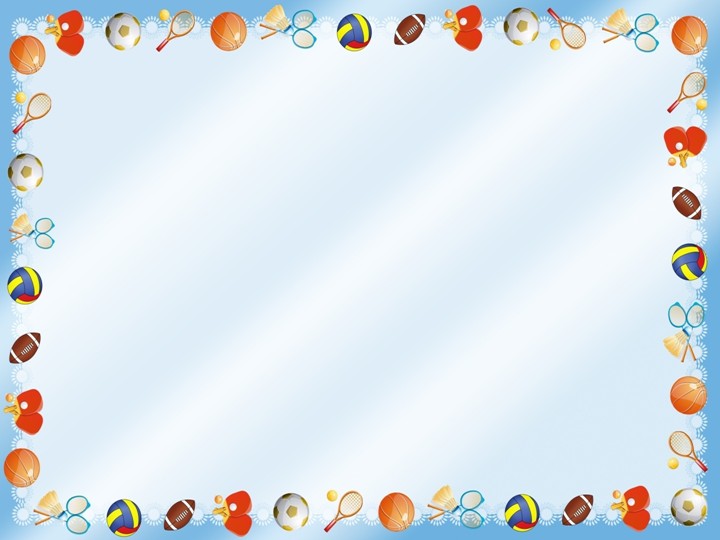 ящерица
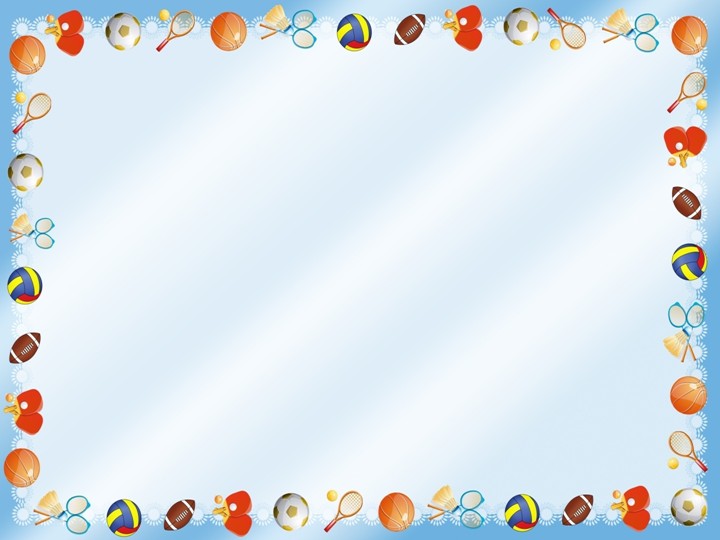 змея
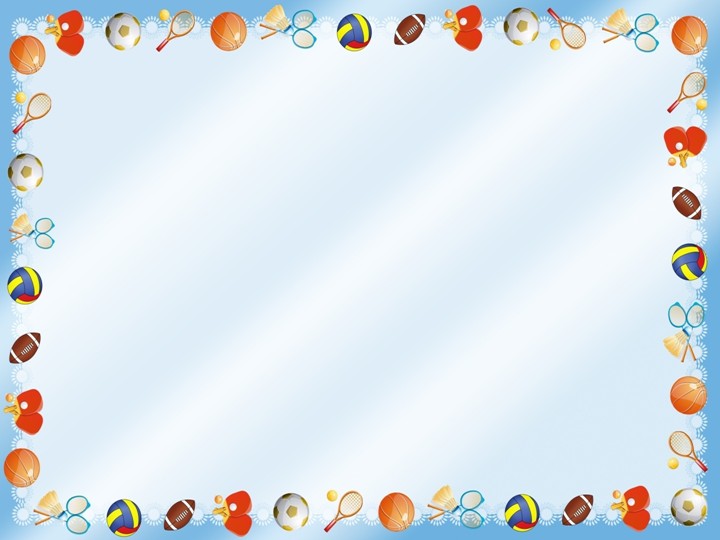 змея
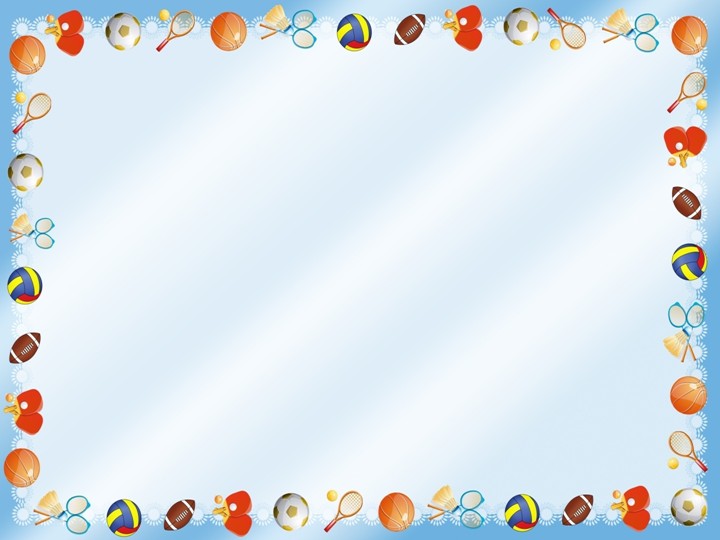 ёжик
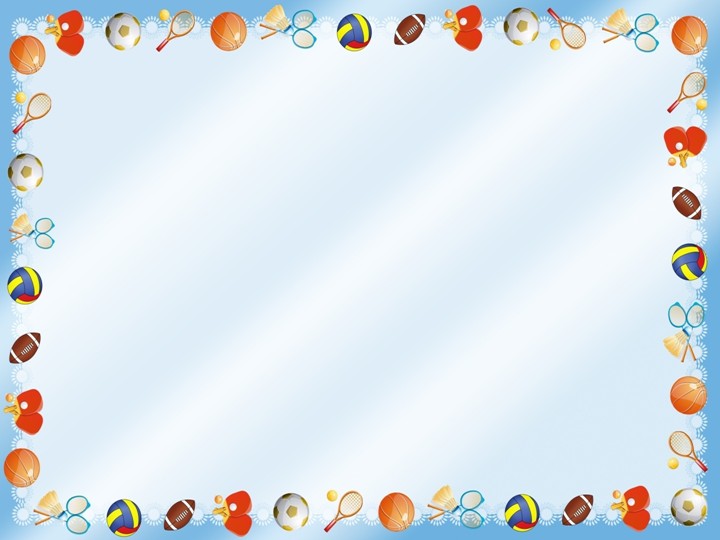 ёжик
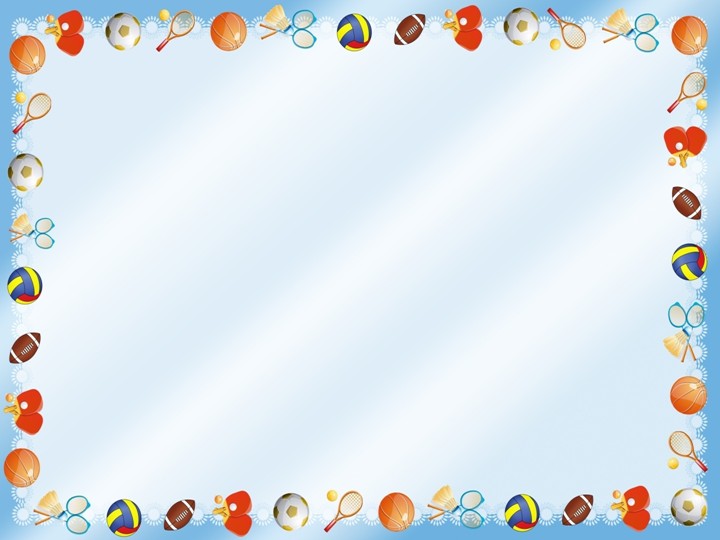 петух
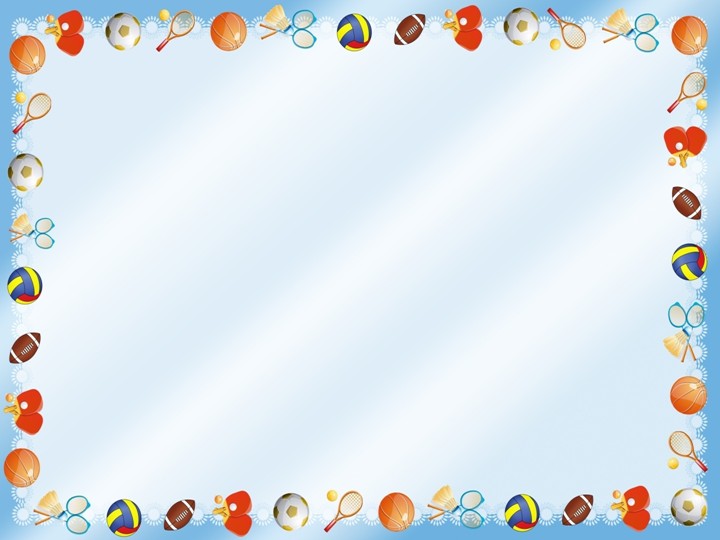 петух
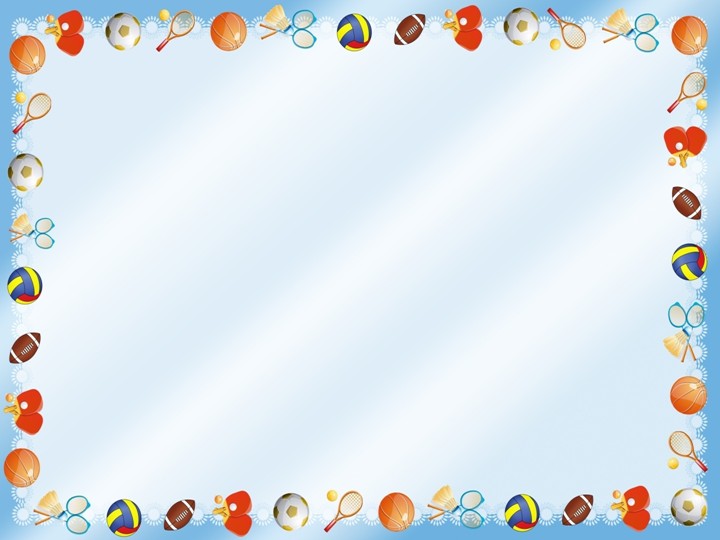 мышь
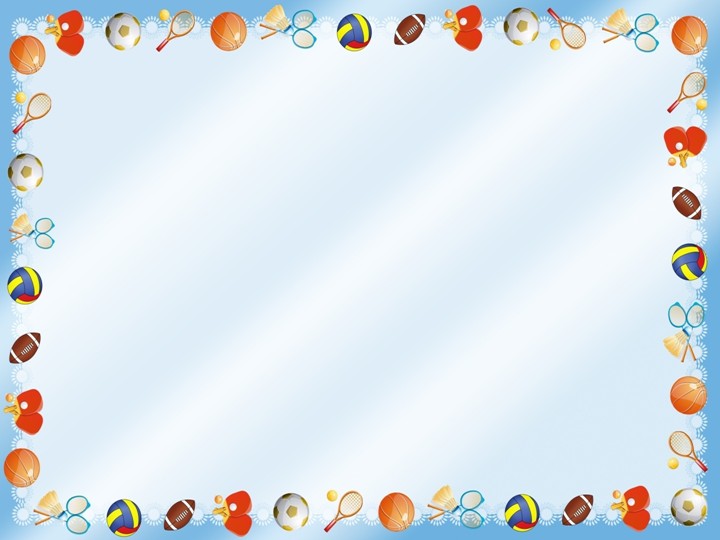 мышь
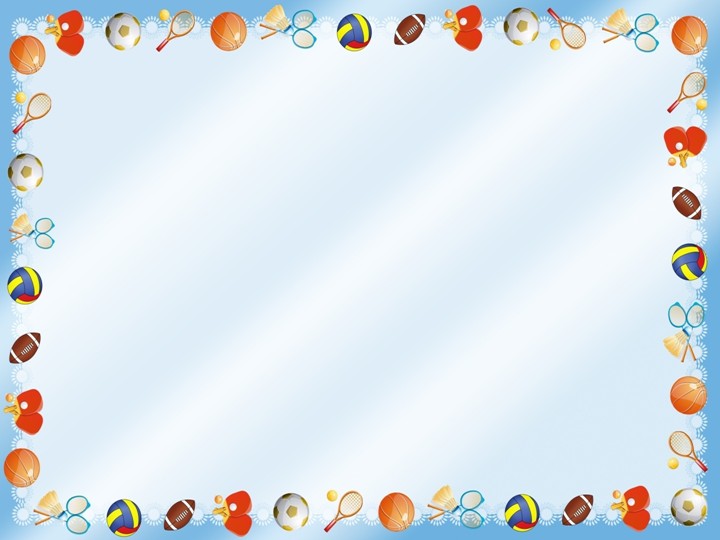 воробей
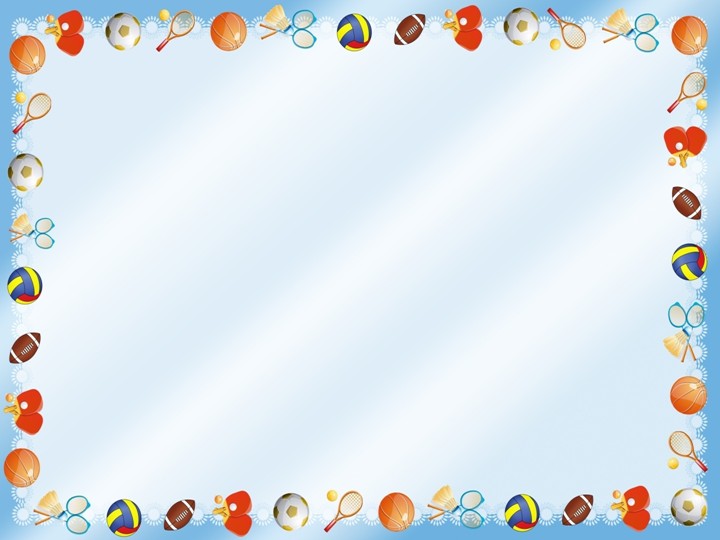 воробей
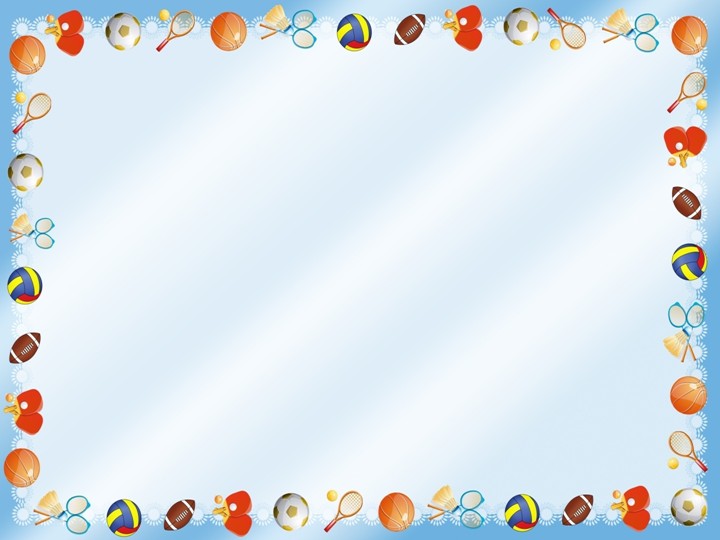 синица
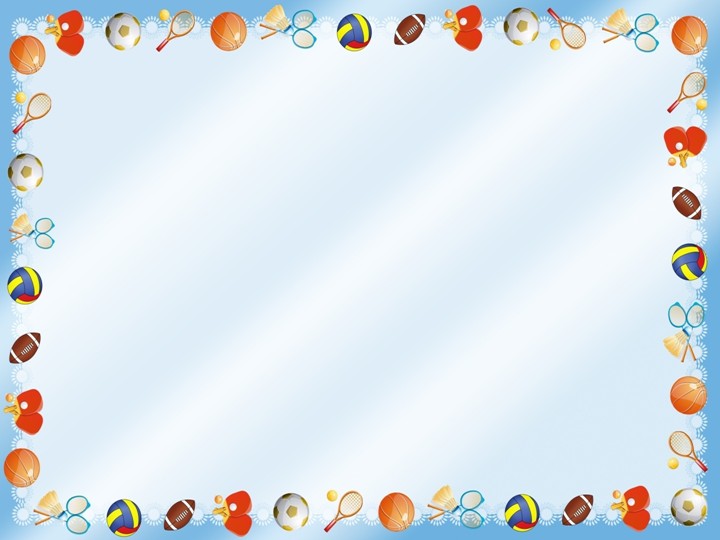 синица
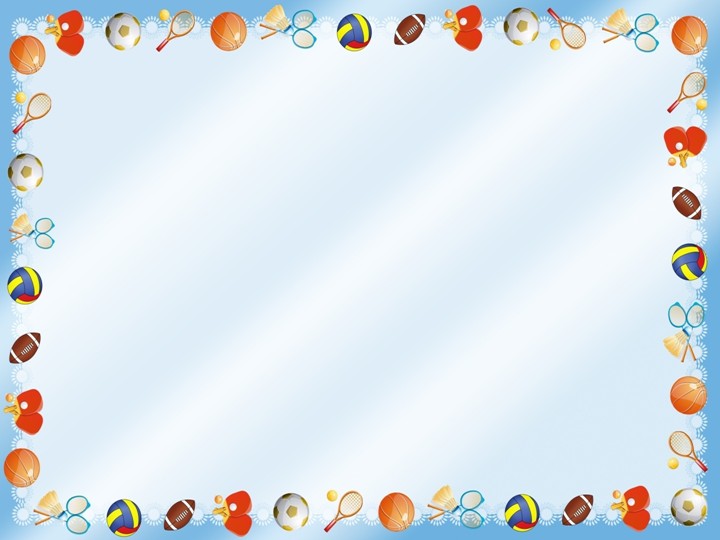 кенгуру
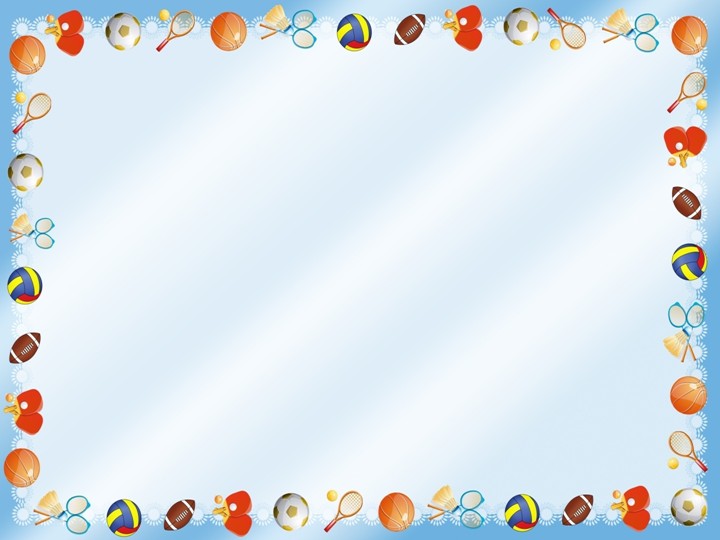 кенгуру
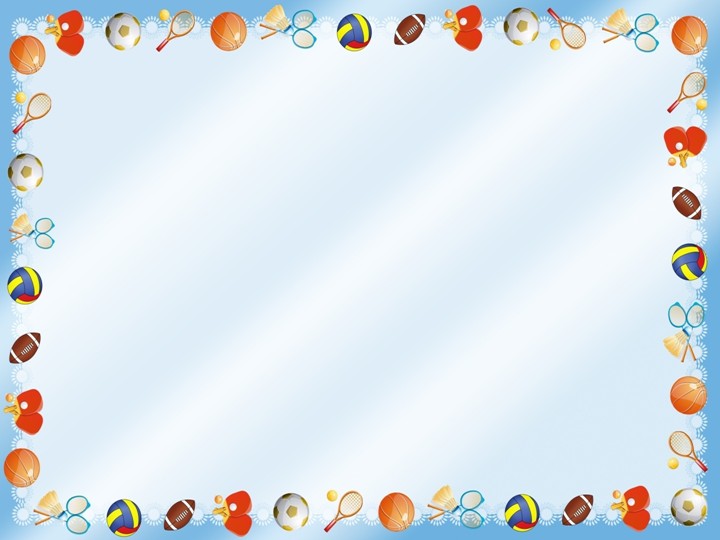 енот
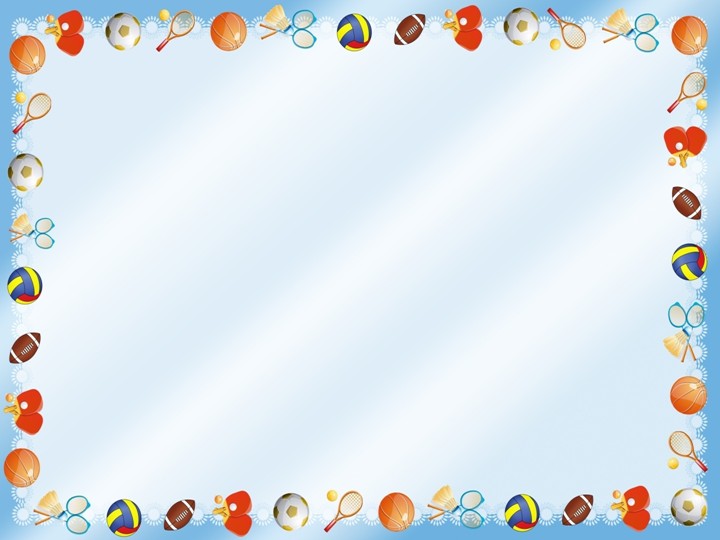 енот
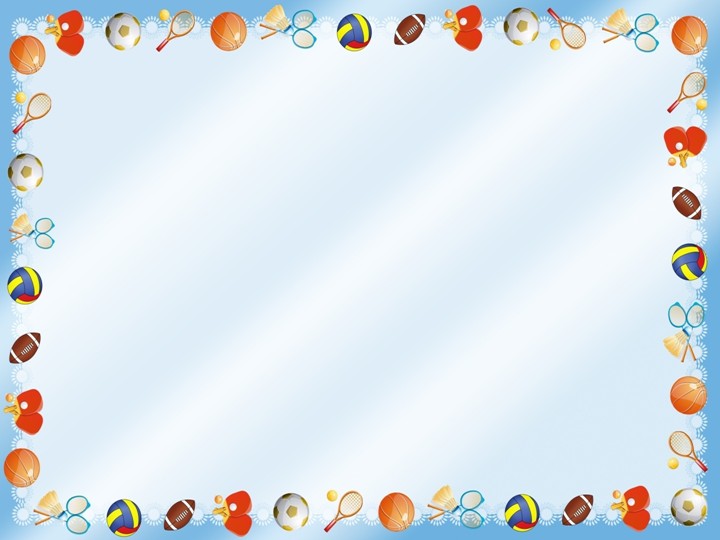 панда
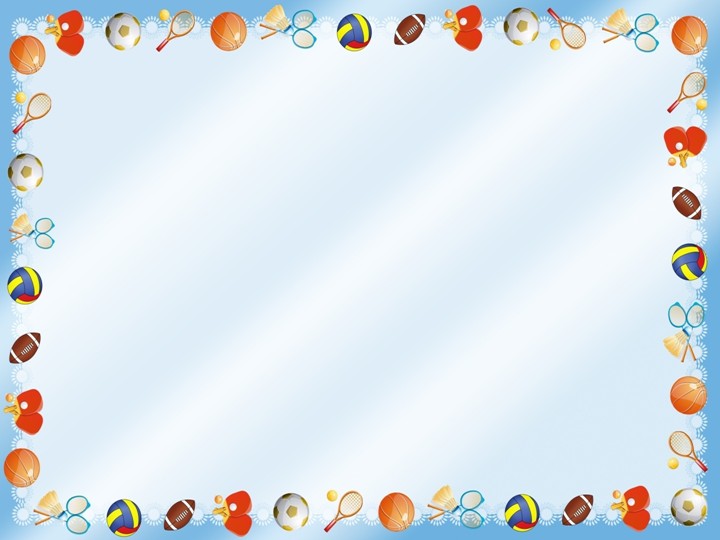 панда
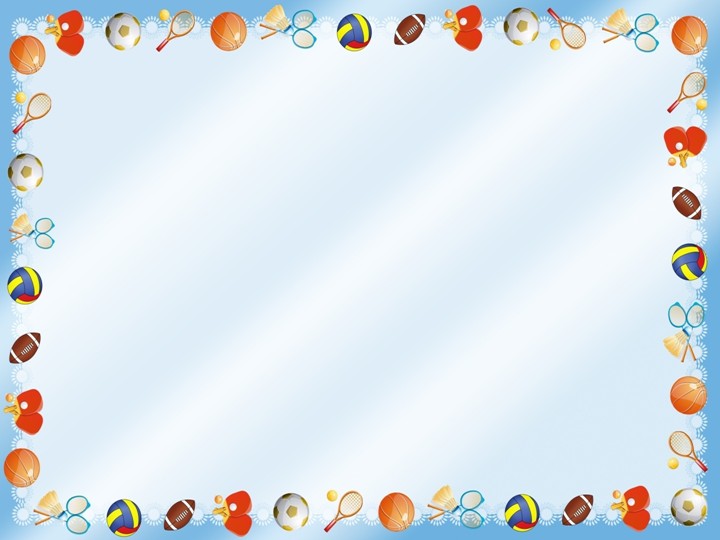 олень
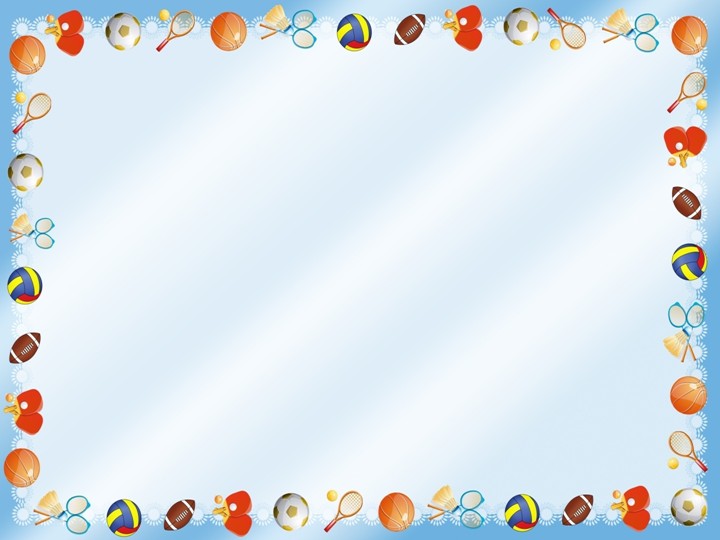 олень
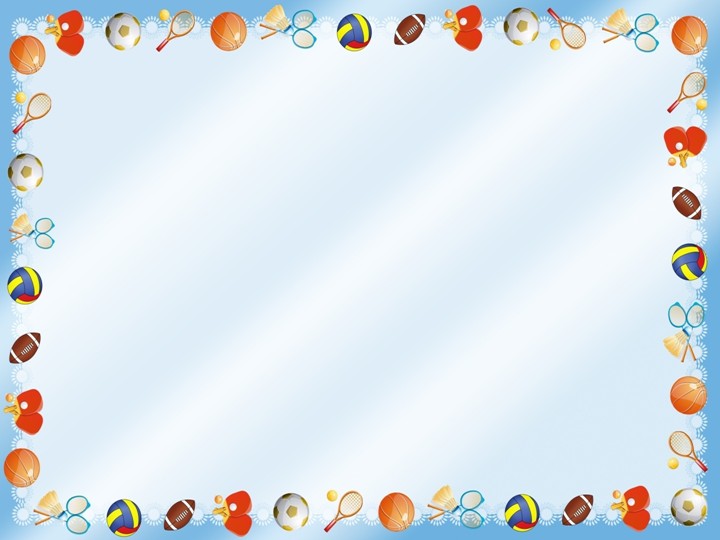 волк
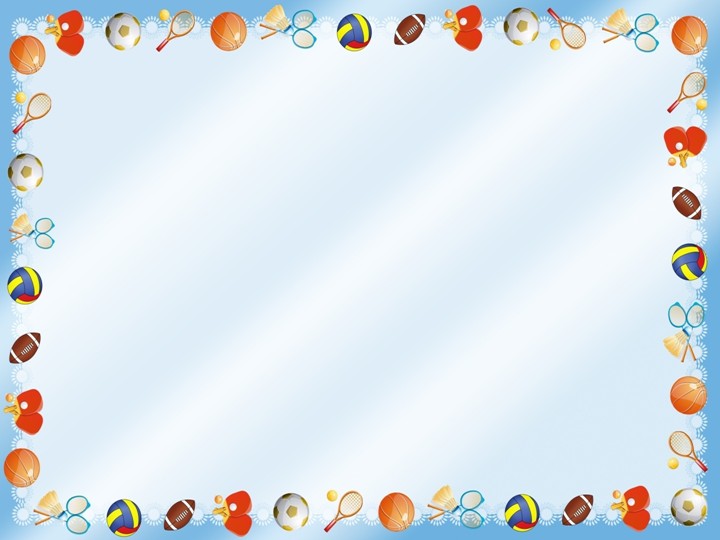 волк
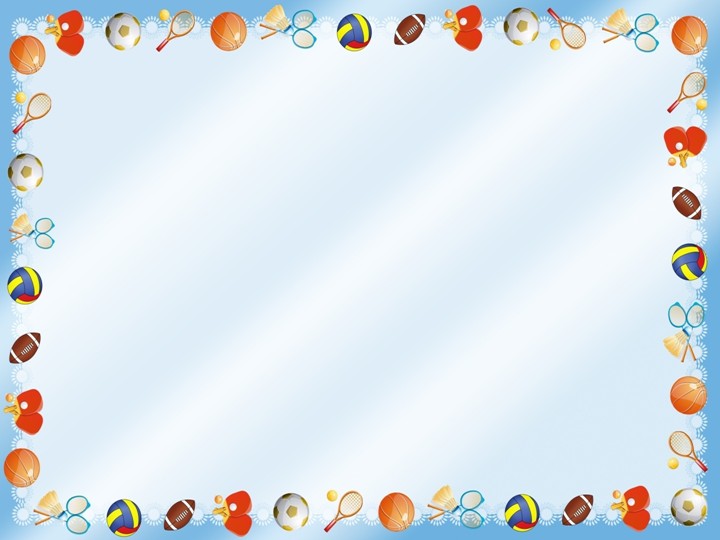 зебра
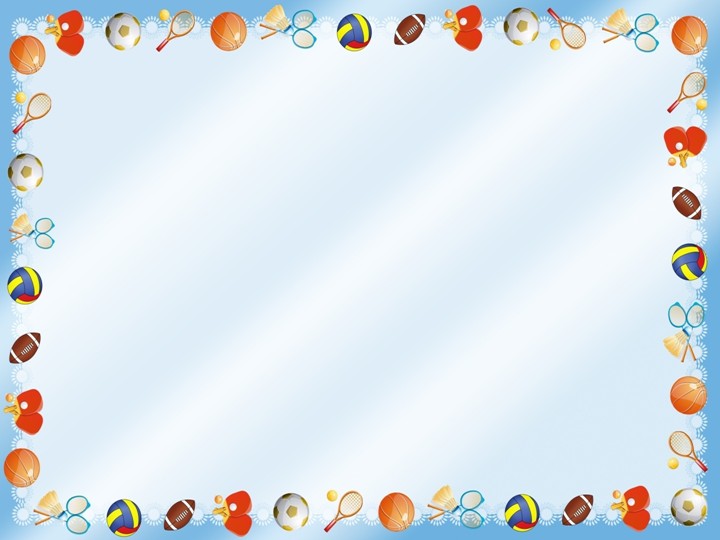 зебра
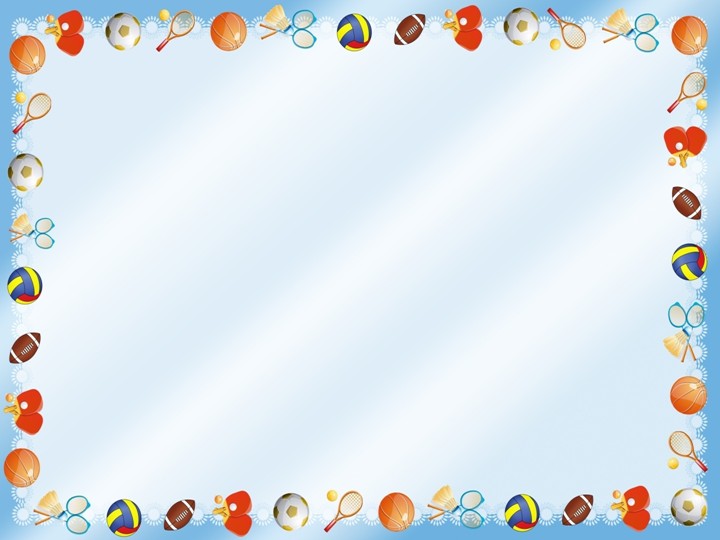 баран
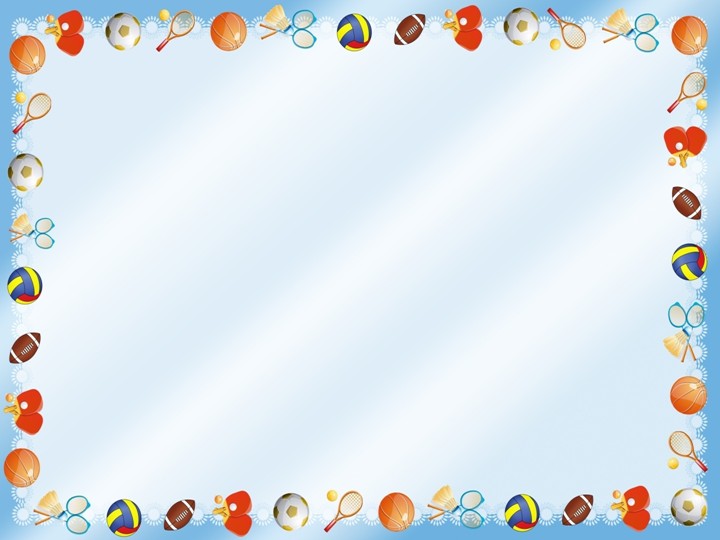 баран
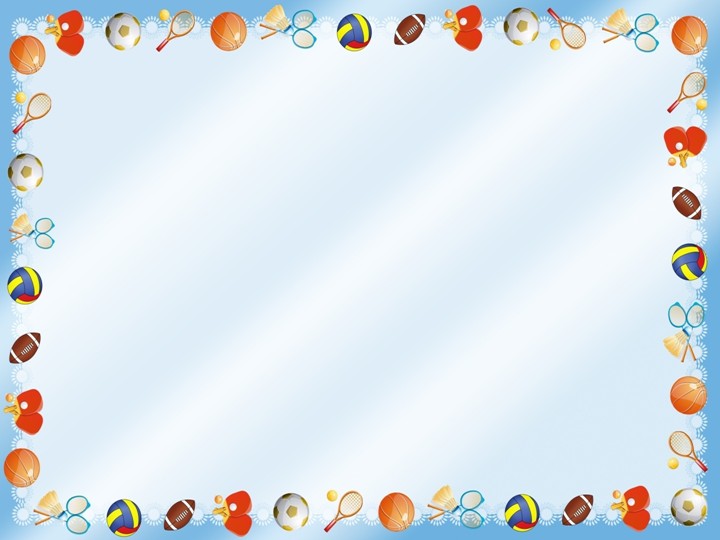 лев
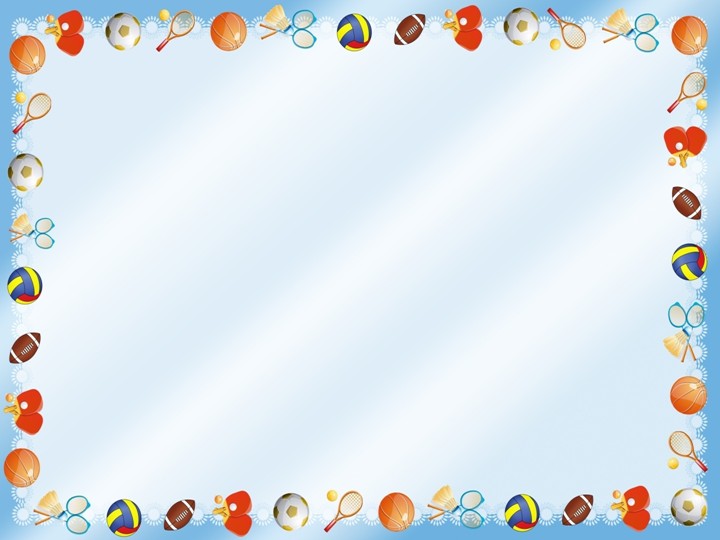 лев
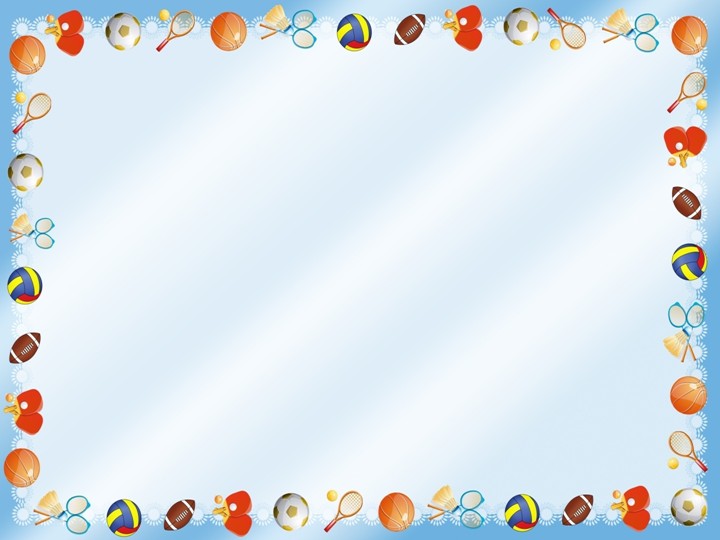 попугай
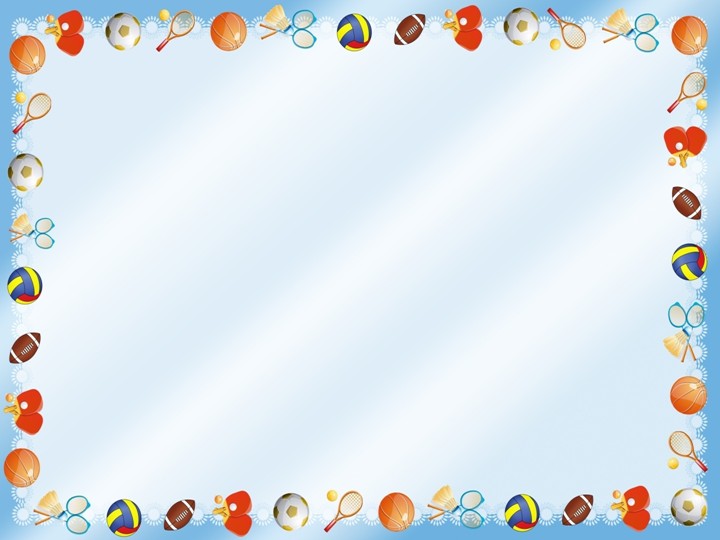 попугай
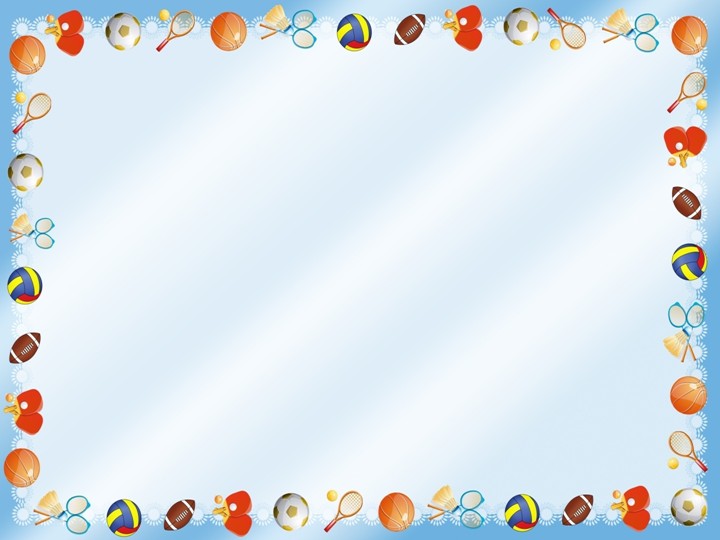 пингвин
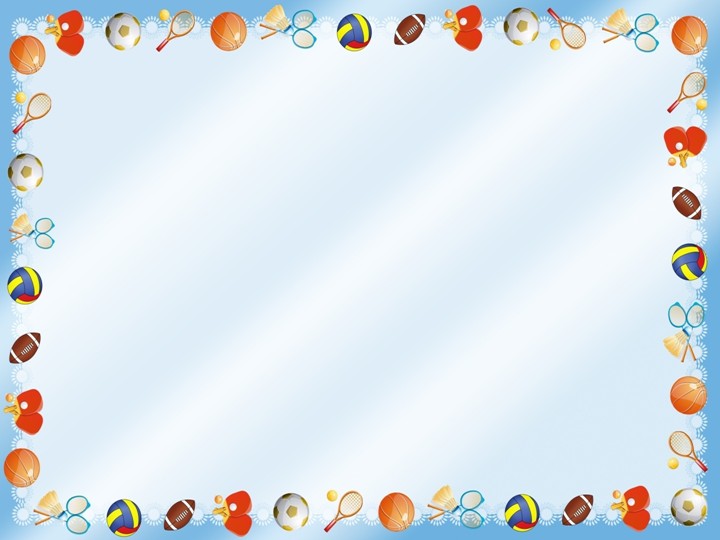 пингвин
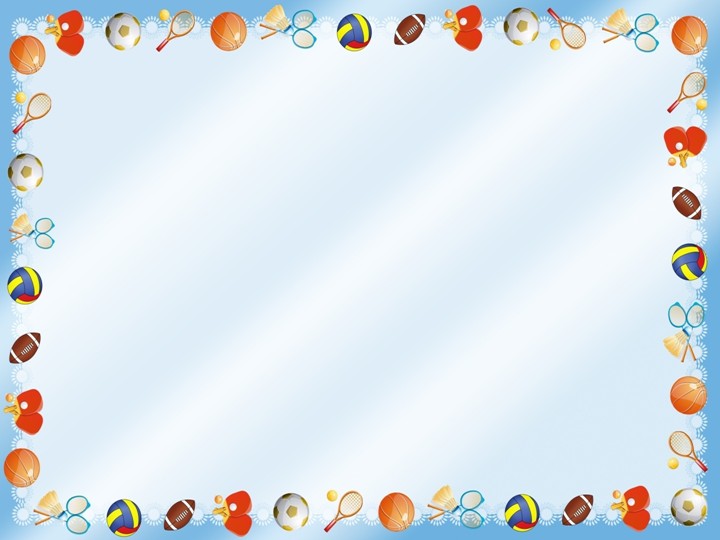 ИСТОЧНИКИ: